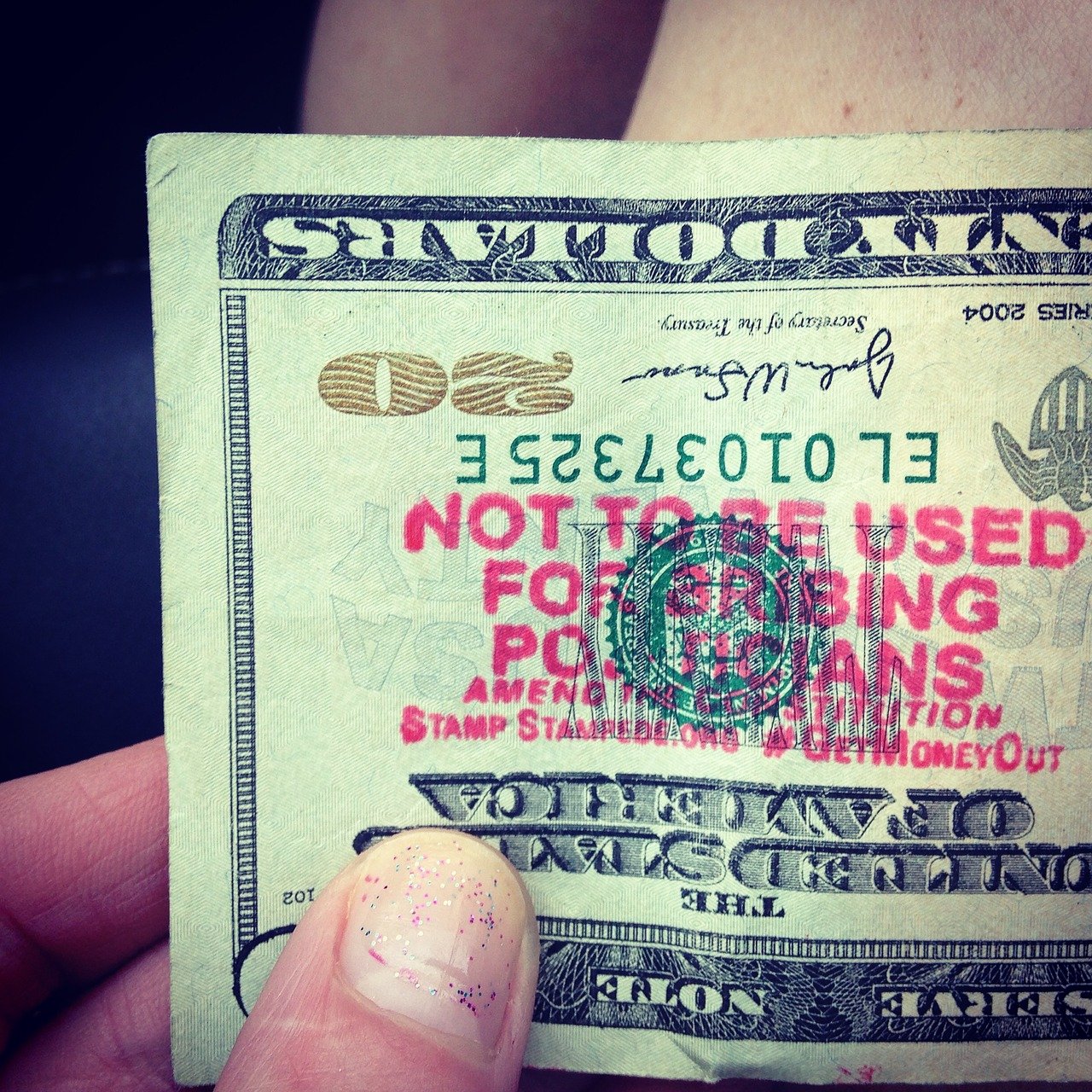 Moduł 6
Parabanki – niechlubne historie, które lubią się powtarzać
Skutki decyzji ekonomicznych
Zagrożenia na rynku finansowym
Cele oszustów
Kto jest głównym celem oszustów finansowych:
osoby starsze;
osoby młodsze, które dopiero orientują się w kwestiach ekonomiczno-zawodowych;
osoby o niskim poziomie wykształcenia;
imigranci;
ale de facto każdy może stać się ofiarą oszustów finansowych (często będą to osoby zamożne jak np. sportowcy)
Rozpoznanie oszustwa finansowego nie zawsze jest łatwe, ale są często sygnały, które mogą pomóc nam rozpoznać taką sytuację.

Jedną z podstawowych zasad jest to, że wszelkie inwestycje, które oferują nam zyski wyższe niż rynkowa stopa zwrotu są bardzo ryzykowne i często oferowane przez niewiarygodne instytucje (ciężko zagwarantować wyższy zysk niż ten standardowy, gdyż oznaczało by to unikalną wiedzę).
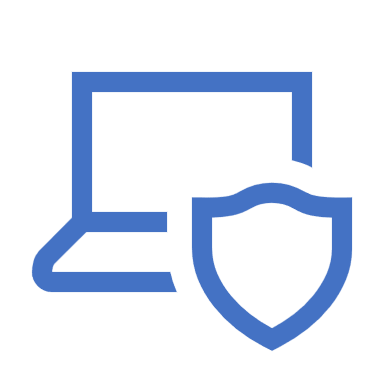 Jak rozpoznać oszustwo?
Lista ostrzeżeń publicznych KNF
Lista ostrzeżeń publicznych KNF c.d.
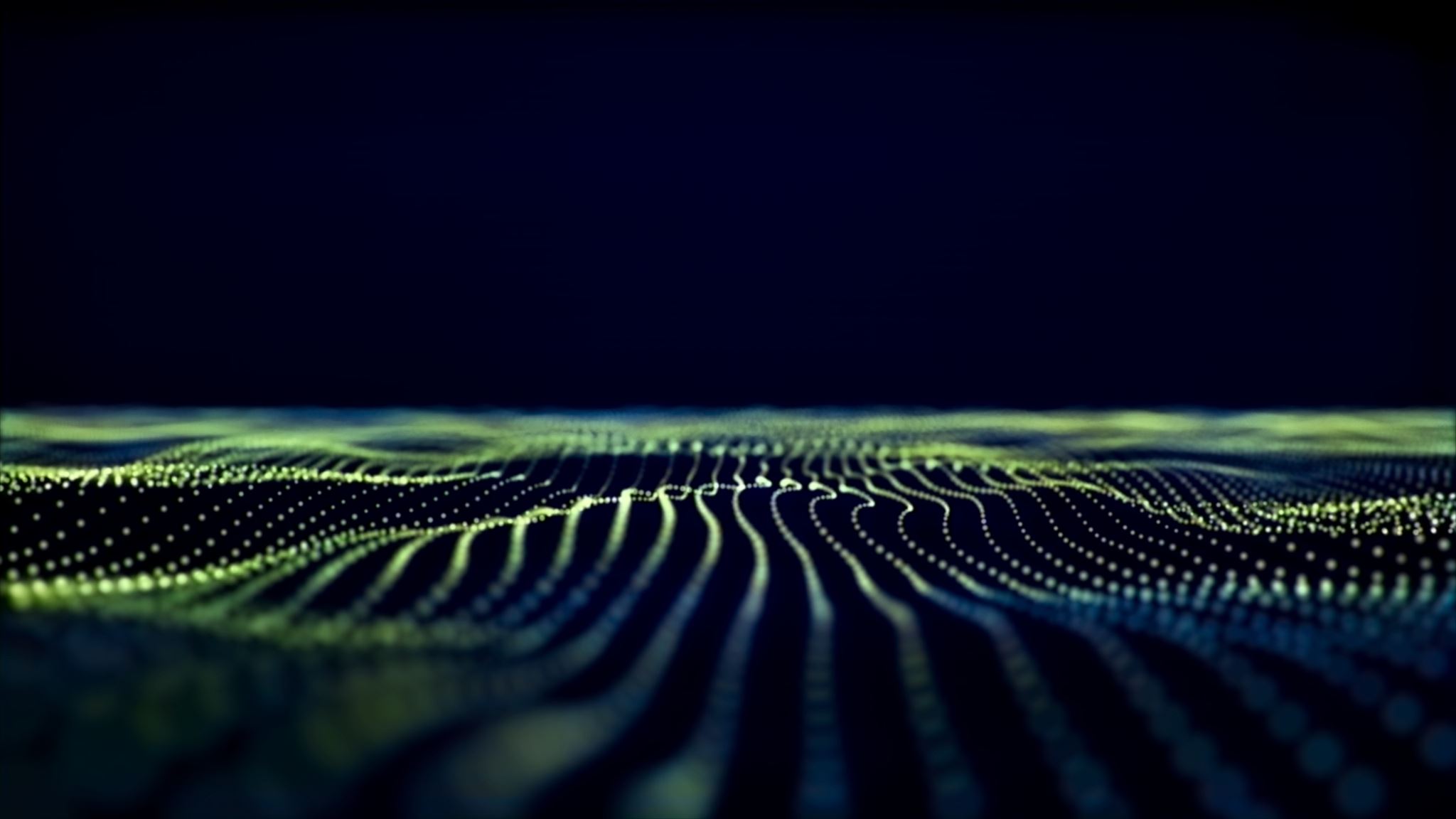 Case-Studies: Amber Gold
Zadanie (15 minut)
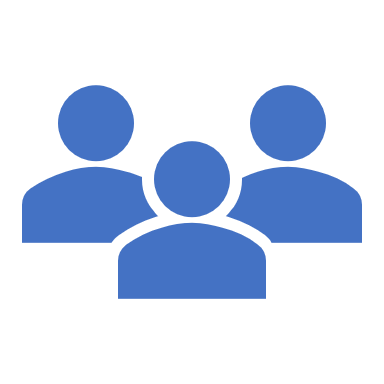 Podzielcie się na grupy (po 4-5 osób).

Każda grupa przygotuje min. 5 podpunktów na pytanie: jakie sygnały mogłyby spowodować, że jest ryzyko że dana inwestycja finansową jest piramidą?

Następnie dyskusja 15 minut
Nawet najbardziej zaufane osoby mogą się okazać oszustami finansowymi.

Bernie Madoff (1938 – 2021) był jedną z najbardziej szacowanych osób w biznesie w USA, był współtwórcą i byłym przewodniczącym NASDAQ – drugiego największego parkietu finansowego w USA;
Case study: Bernie Madoff
Bernie Madoff c.d.
Jeśli nie znasz się na ekonomii oraz rynkach nie ryzykuj  pieniędzy w skomplikowanych inwestycjach. Każda inwestycja łączy się z ryzykiem

Nawet Nobliści z Ekonomii nie gwarantują zysków. Znana jest sytuacja funduszu znanych ekonomistów Myrona Scholesa oraz Roberta Mertona, który działając na ich unikalnym modelu wyceny stracił tylko w 4 miesiące w 1997 roku blisko 4.6 miliarda USD co było wielkim skandalem
Na rynku zawsze musisz się liczyć ze stratą
Inwestuj tylko w to co rozumiesz
Odpowiedzialność
Chwilówki i Parabanki
Chwilówki i parabanki (2)
Chwilówki i parabanki (3)
Chwilówki i parabanki (4)
Najlepiej nigdy nie korzystaj z ich usług, dlatego warto budować własny fundusz bezpieczeństwa o którym mówiliśmy wcześniej.

Jeśli jednak jesteś zmuszony wziąć tego typu pożyczkę (np. choroba członka rodziny), rób to tak aby spłacić to jak najszybciej. Nigdy nie korzystaj z chwilówek na cele konsumpcyjne (np.: wyjazdy zagraniczne), gdyż jest to najszybsza droga do spirali długów.
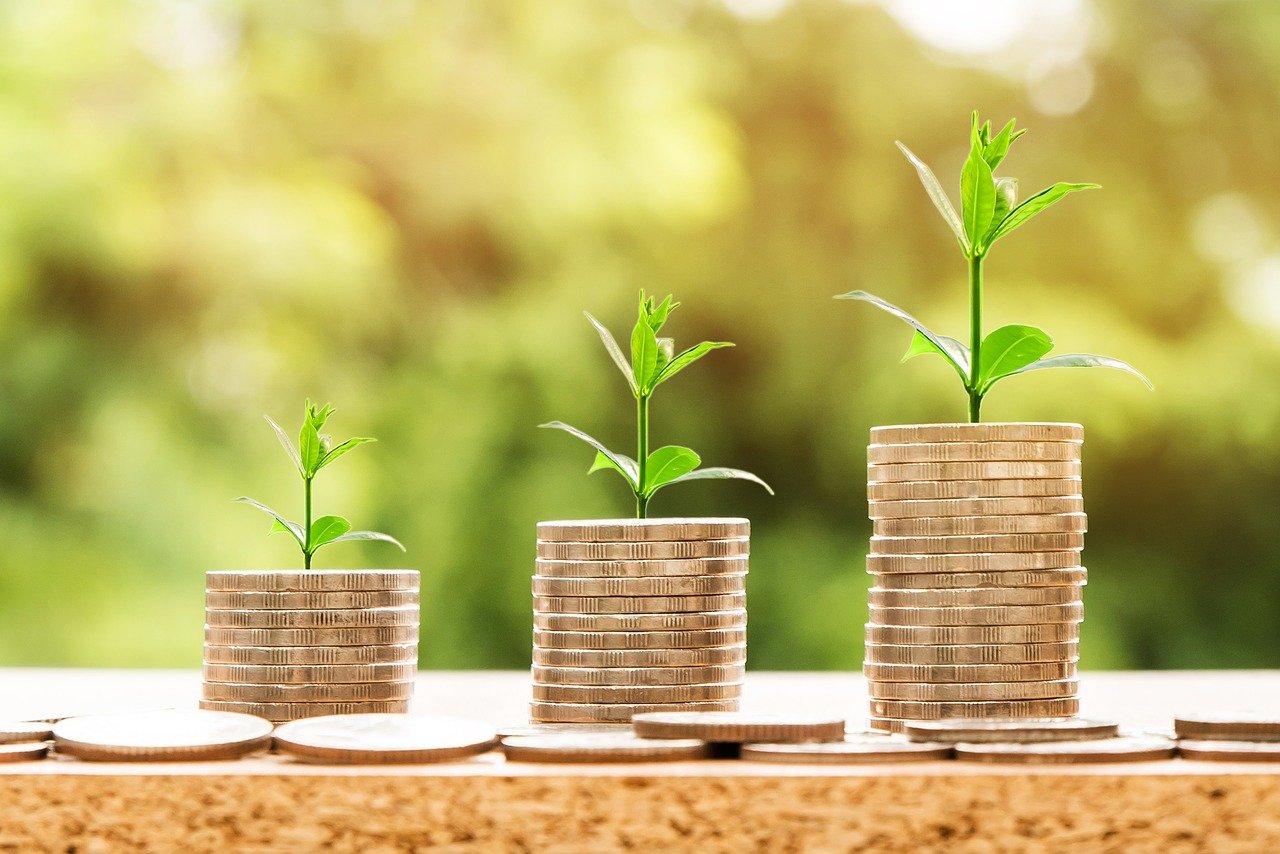 Dziękuje za uwagę!
Zapraszamy do dyskusji i konsultacji!